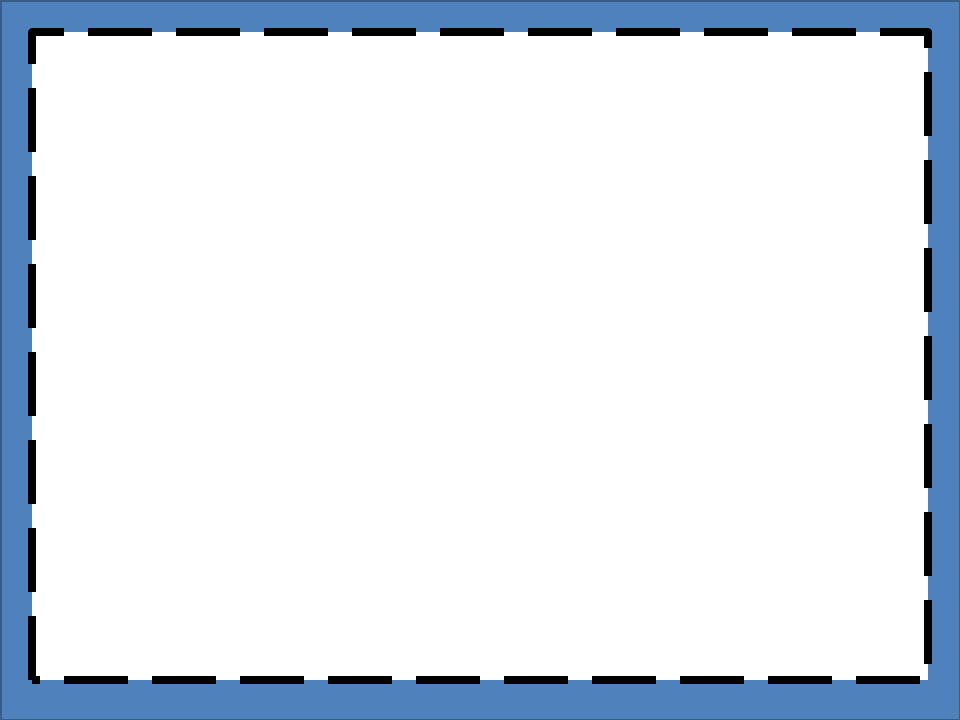 Finding the Greatest Common Factor (GCF)
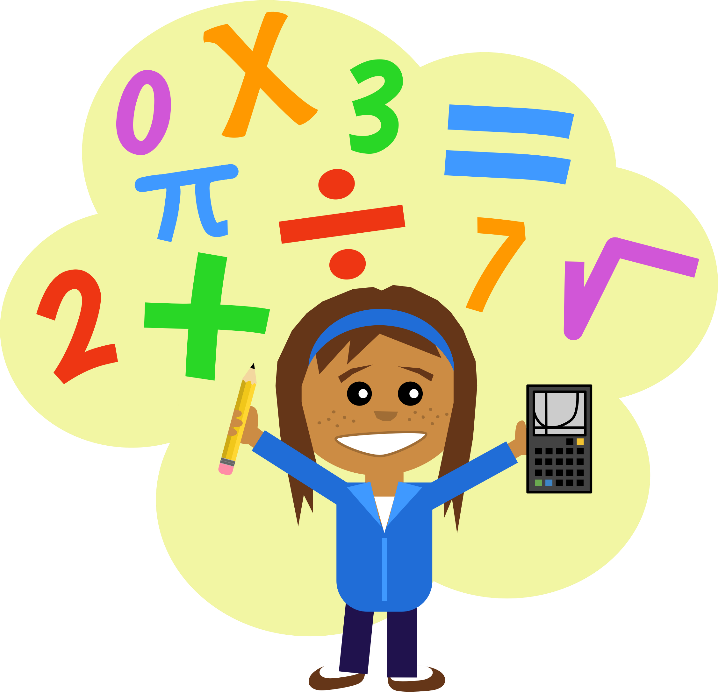 TeacherTwins©2015
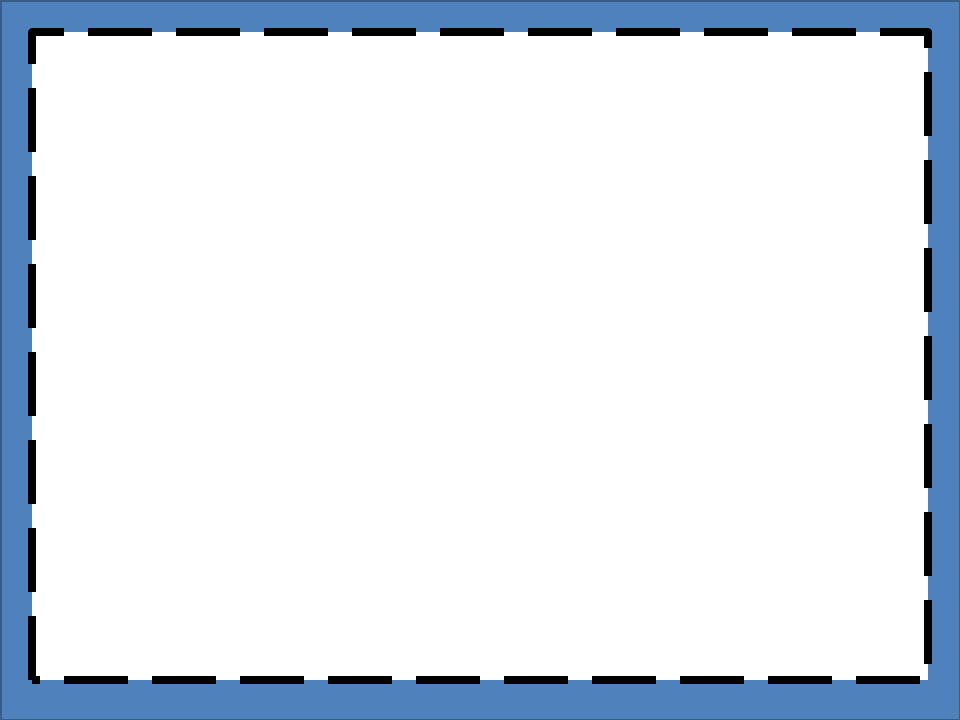 Warm Up
Find the factors of each number.
28
99
16
68
1,2,4,7,14,28
1,3,9,11,33,99
1,2,4,8,16
1,2,4,17,34,68
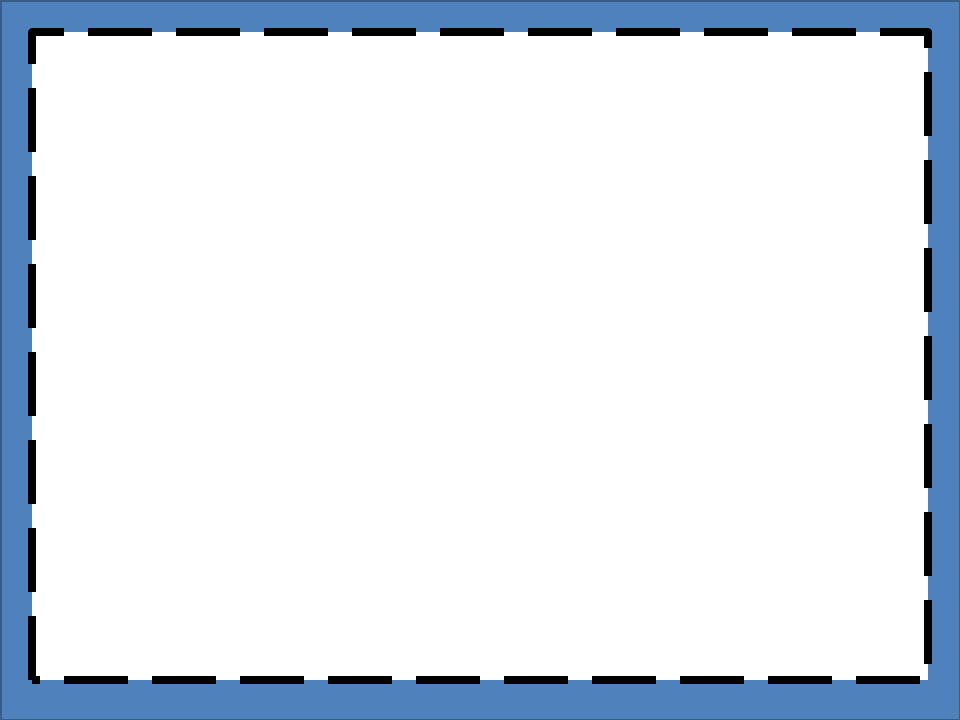 Factors that are the same for two or more numbers are called common factors.
The greatest common factor (GCF) for a set of numbers is the greatest factor they have in common.
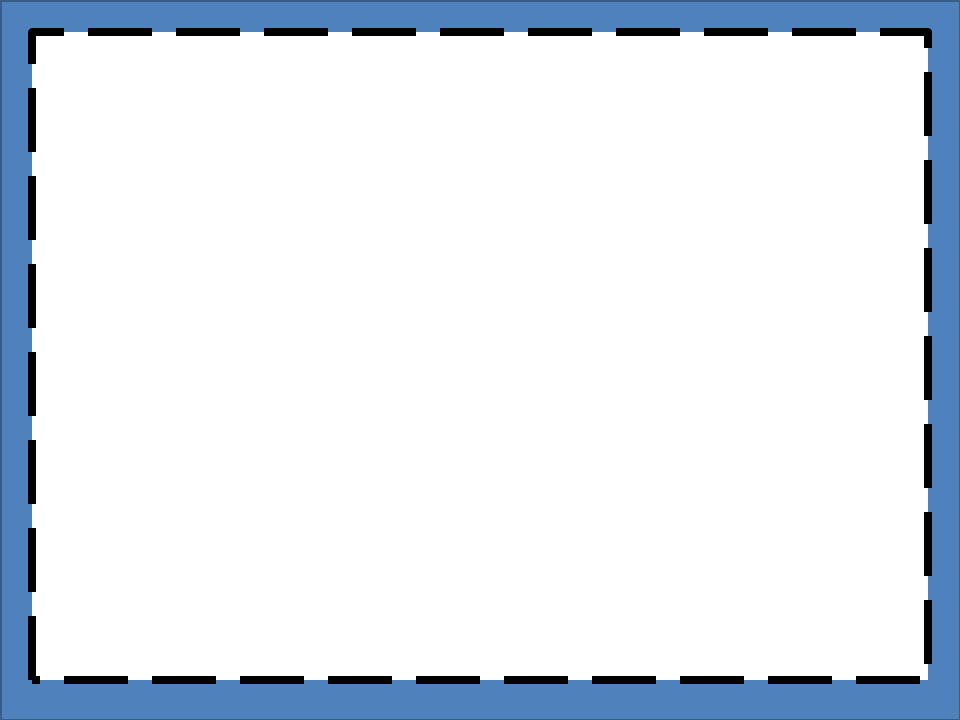 Example 1: Find the GCF of 12 and 18.
List the factors of 12 and 18.
The blue factors are all the factors 12 and 18 have in common.
12 – 1, 2, 3, 4, 6, 12

18 – 1, 2, 3, 6, 9, 18
6 is the greatest factor 12 and 18 have in common so the GCF is 6.
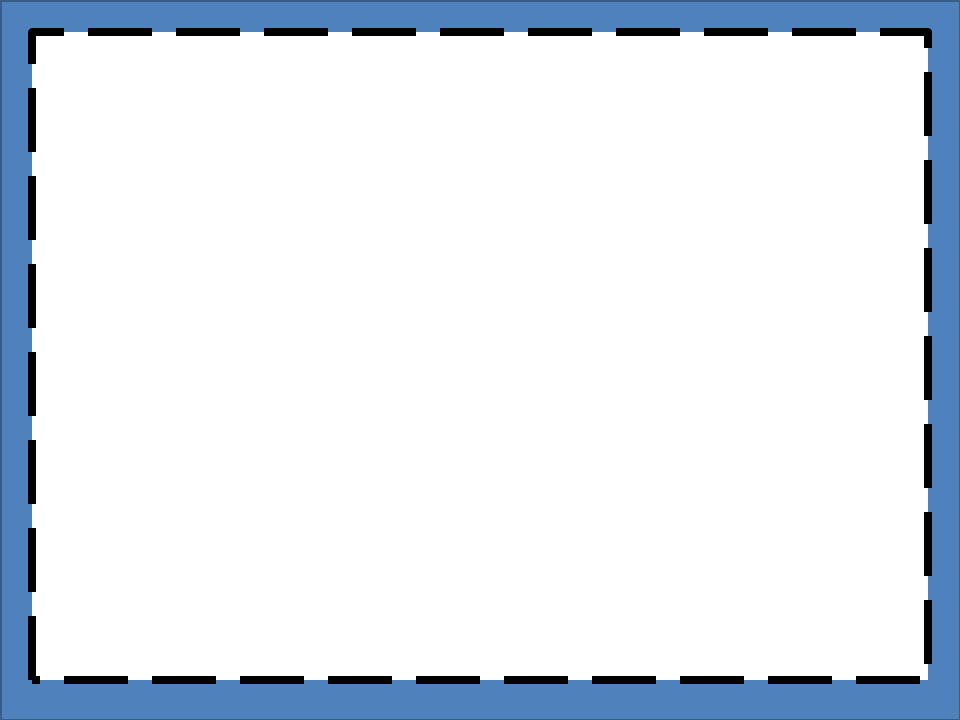 Example 2: Find the GCF of 15 and 19.
15 – 1, 15

19 – 1, 19
The GCF is 1.
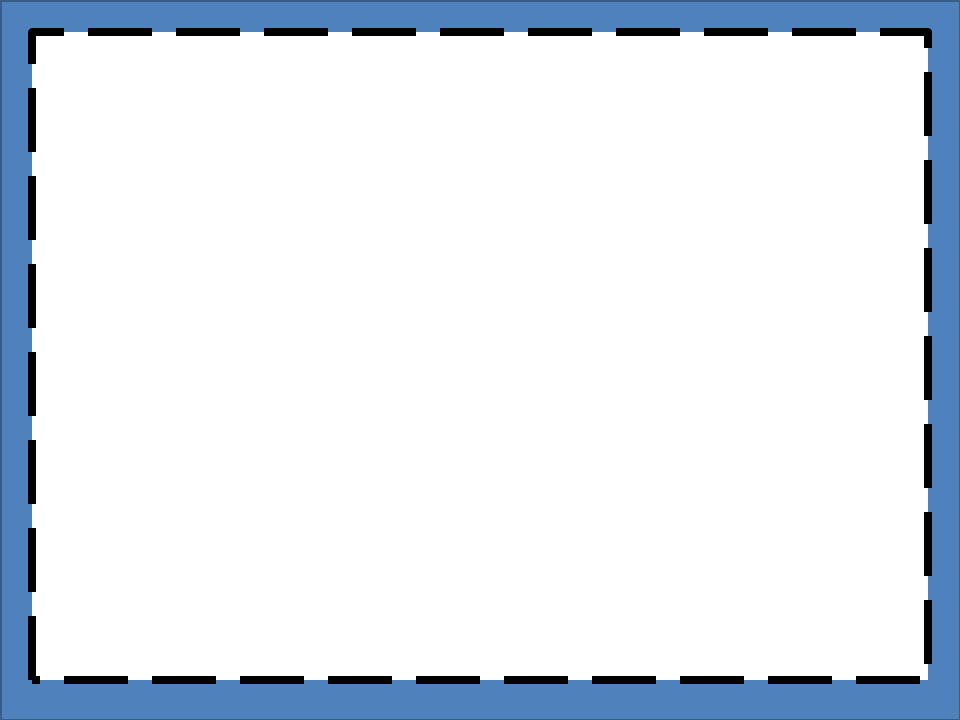 Example 3: Find the GCF of  10, 25, 40.
10 – 1, 2, 5, 10

25 – 1, 5, 25

40 -  1, 2, 4, 5, 8, 10, 20, 40
The GCF is 5.
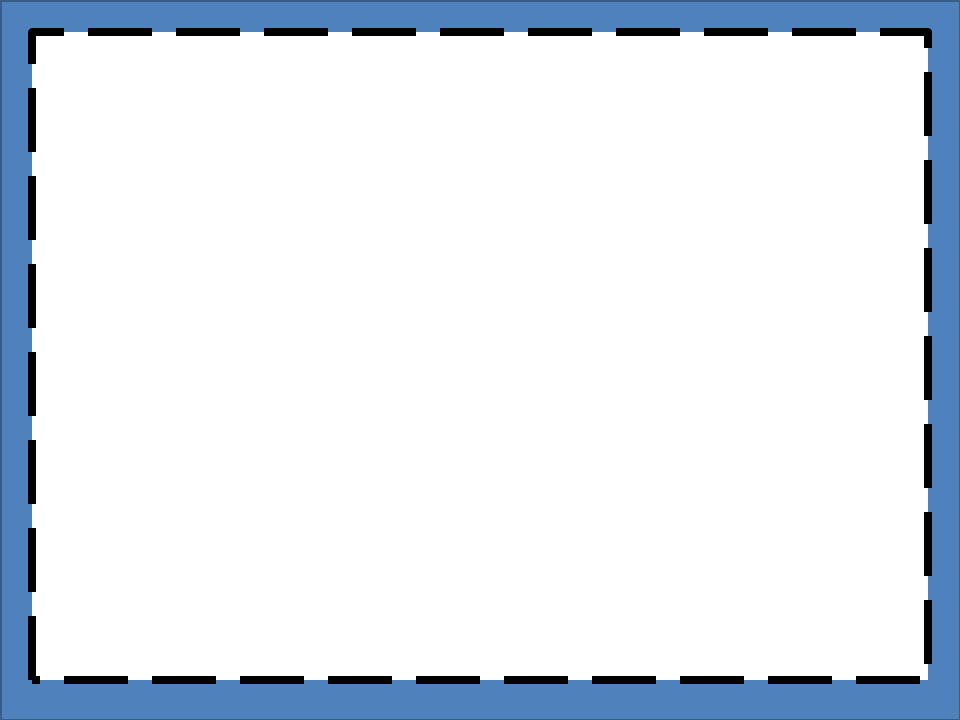 Example 4: Find the GCF of 27 and 36 using prime factorization.
36
27
6
6
3
9
3
2
2
3
3
3
They both have two 3s in common.
27 = 3 x 3 x 3
36 = 3 x 3 x 2 x 2
The GCF is 3 x 3 = 9.
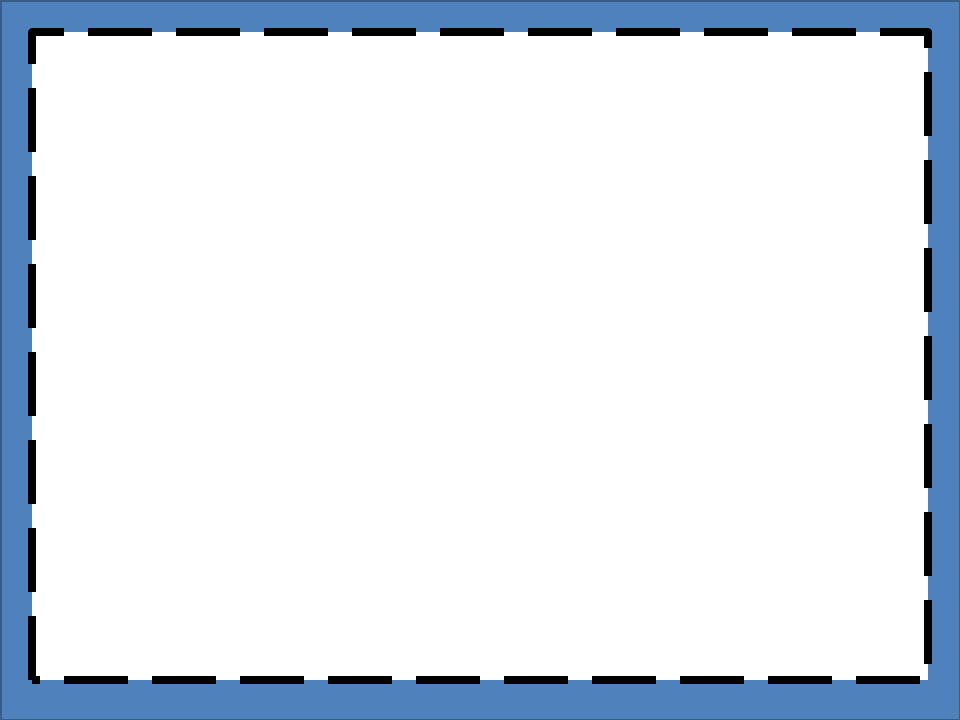 Practice
Find the GCF.
14 and 28
23 and 24
10 and 16
15 and 24
14
1
2
3
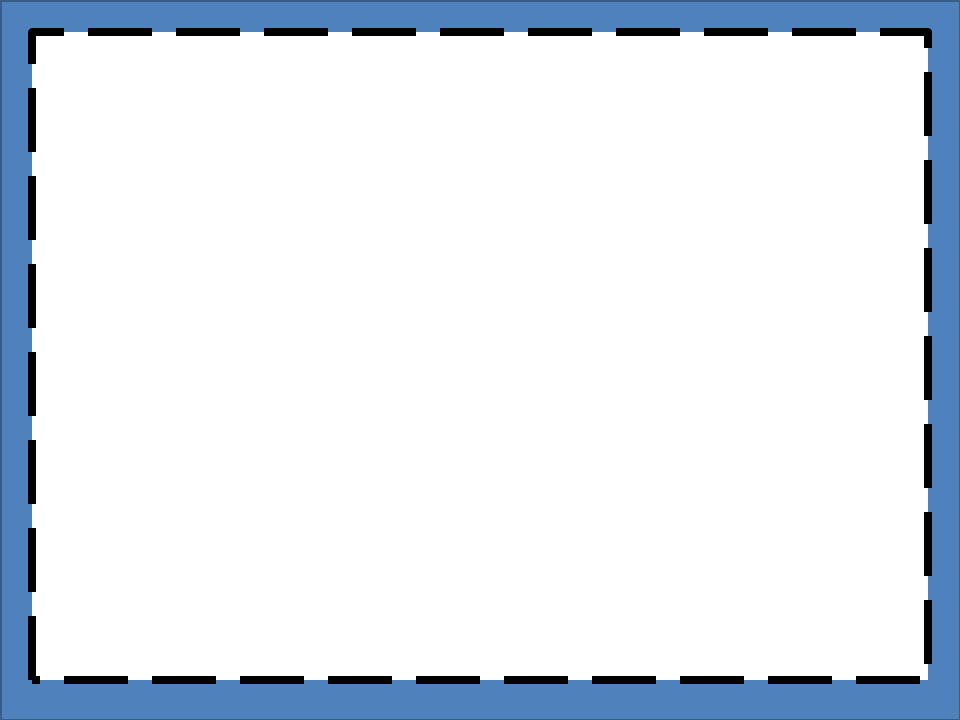 Closure

Find the GCF of 64, 72, and 125
1